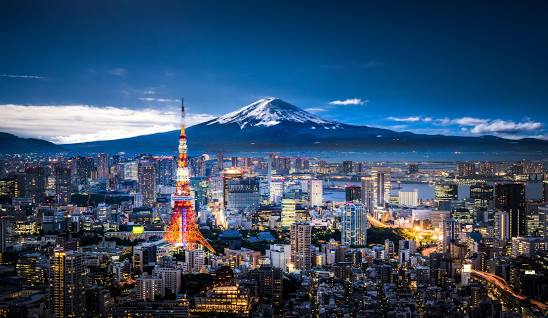 조원
일본정치와 경제
이보현
자료조사 및 자료제작

이승혁 
자료조사 및 자료제작

김민혁
자료조사 및 자료제작

이우준
자료조사 및 
대본 작성, 최종 검수
3조 일본의 기업
목 차
김민혁
이승혁
이보현
이우준
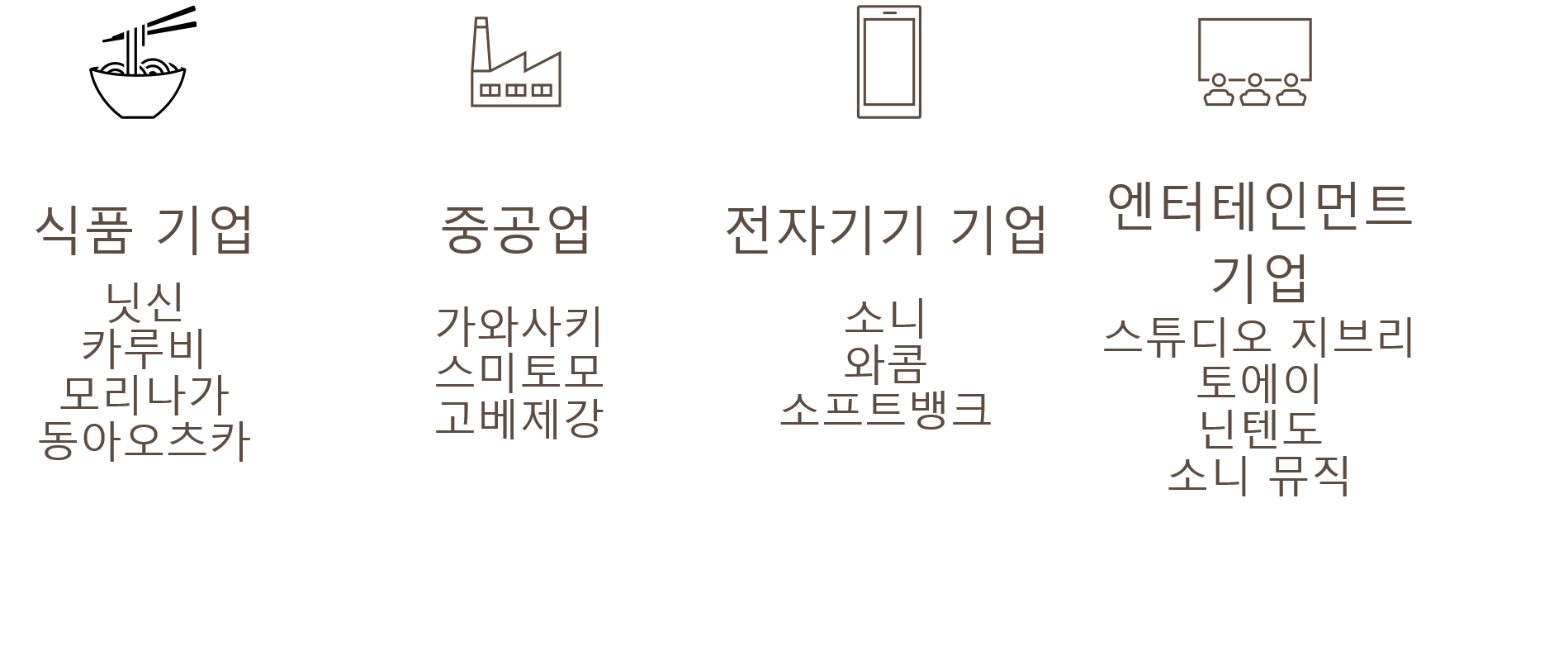 일본의 전자 기업22001947이보현
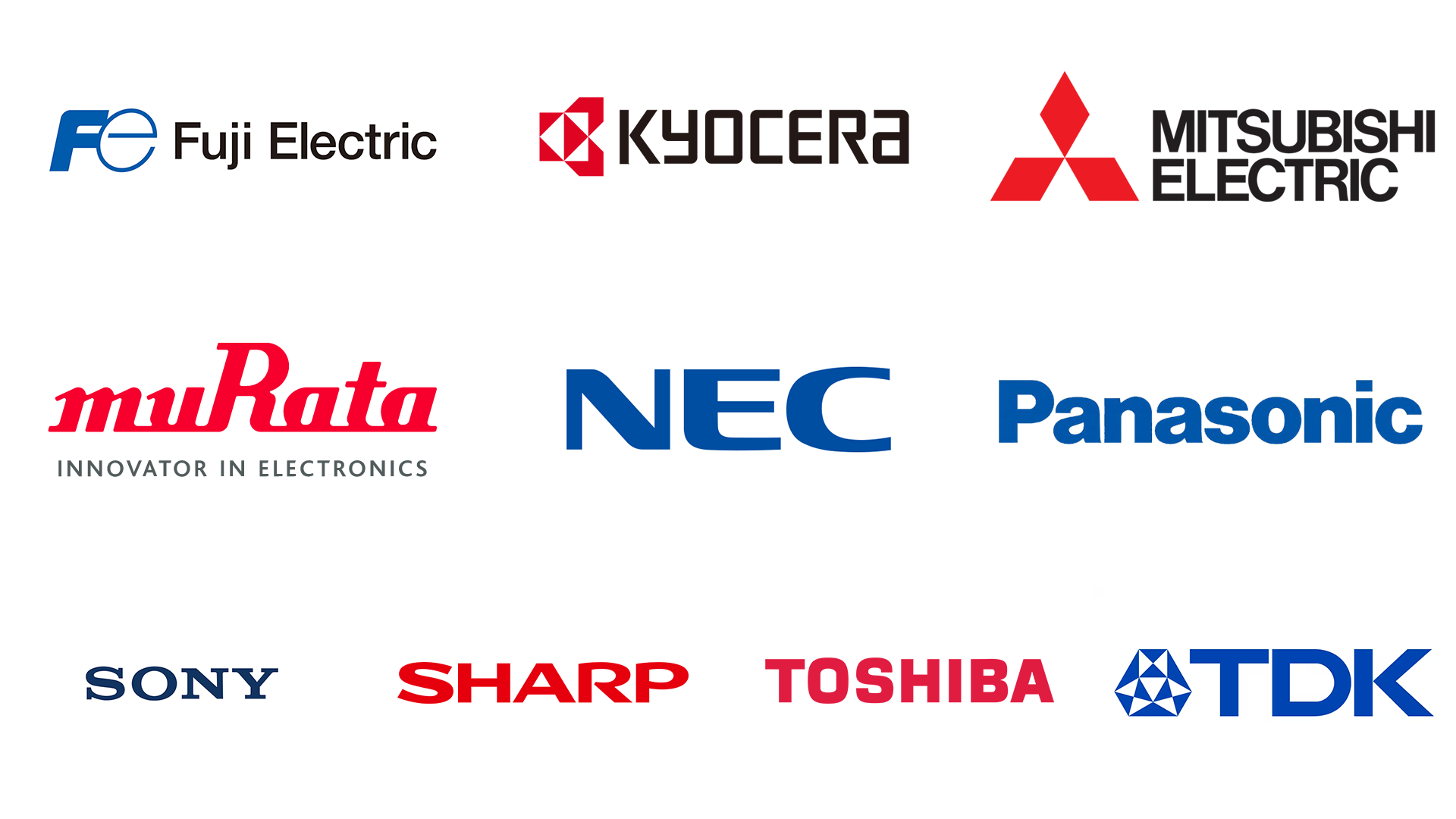 전자공학을 기본으로 하는 제조업
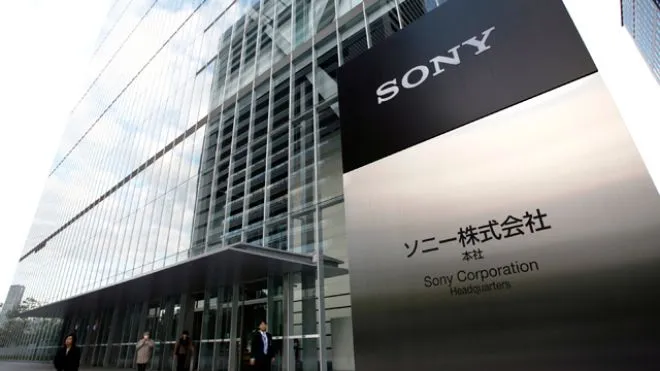 소니그룹 주식회사
ソニーグループ株式会社
설립

1946년 5월 7일
설립자

모리타 아키오

이부카 마사루
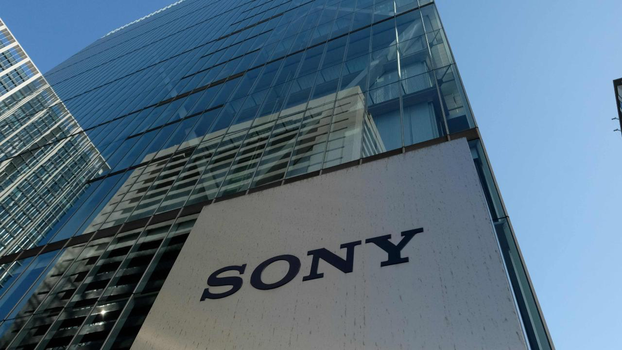 소니그룹 주식회사ソニーグループ株式会社
소니는 일본이 20세기 
하반기에 세계적인 
전자제품 생산국이 되는 
데 주도적인 역할을 함
대표 사업

엔터테인먼트
반도체
전자제품
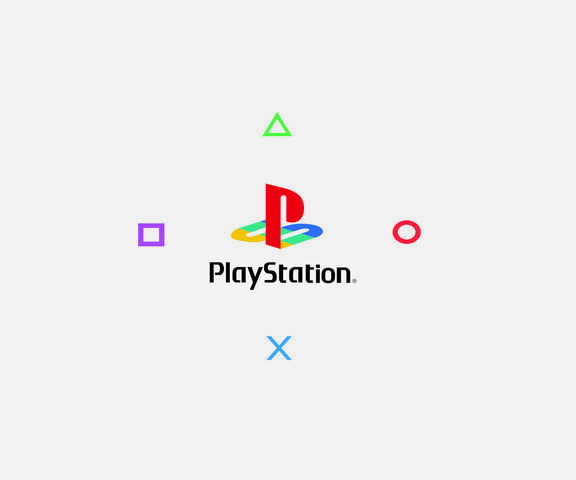 플레이스테이션
プレイステーション
1994년 12월 3일에 발매된
가정용 게임기
전 세계적으로 약 1억
200만대가 판매되며 대히트 침
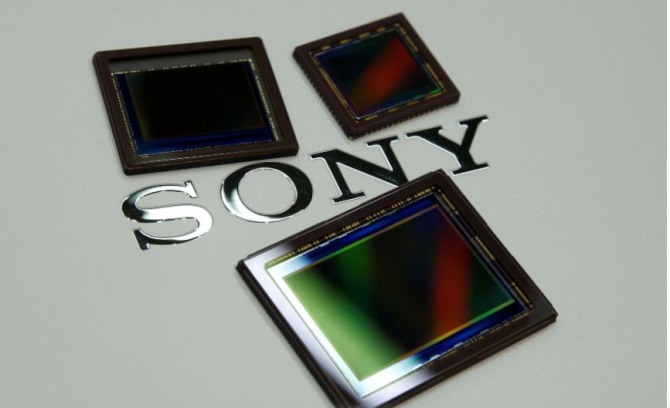 소니 세미컨덕터
2016년 설립된 소니의 반도체 
사업을 전담하는 자회사
CCD 세계 1위, CMOS 이미지
센서 세계 1위
전세계 반도체 
기업 매출 순위에서 20위권 
내에 포함되는 기업
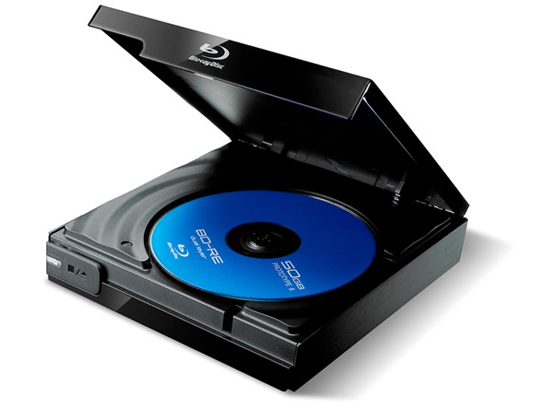 블루레이 디스크
블루레이 디스크 소니가 
주도하는 BDA 협회에서 정한 
광 기록 방식 저장매체
블루레이 디스크는 DVD 
디스크에 비해 훨씬 짧은 
파장을 갖는 레이저를 
사용해 DVD보다 더 많은 
데이터를 담는 것이 가능
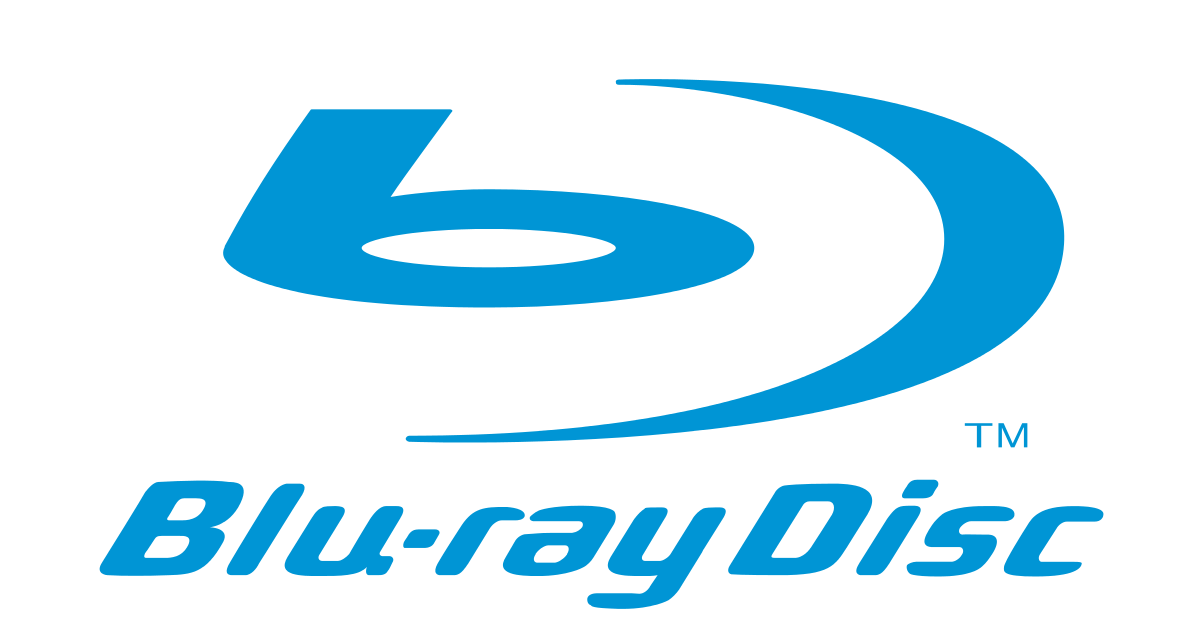 소니그룹 주식회사
주로  전자제품과 반도체를 만드는데 힘을 쓰고 있음최근에는 엔터테인먼트 사업까지 확장함EX) 소니카메라, 플레이스테이션,  워크맨 등등
1946년 5월 7일 설립 당시의 이름은 도쿄 통신 공업 주식회사 1979년 소니 창업자인 이부카 마사루와 소니 출신 노부 토시키라하, 코조 오소네가 워크맨발명
소니그룹 주식회사
1994년에 가정용 게임기 플레이스테이션을 발매 1996년 노트북 바이오를 출시
2013년 현재 소니가 사용하고 있는 슬로건은 BE MOVED이다
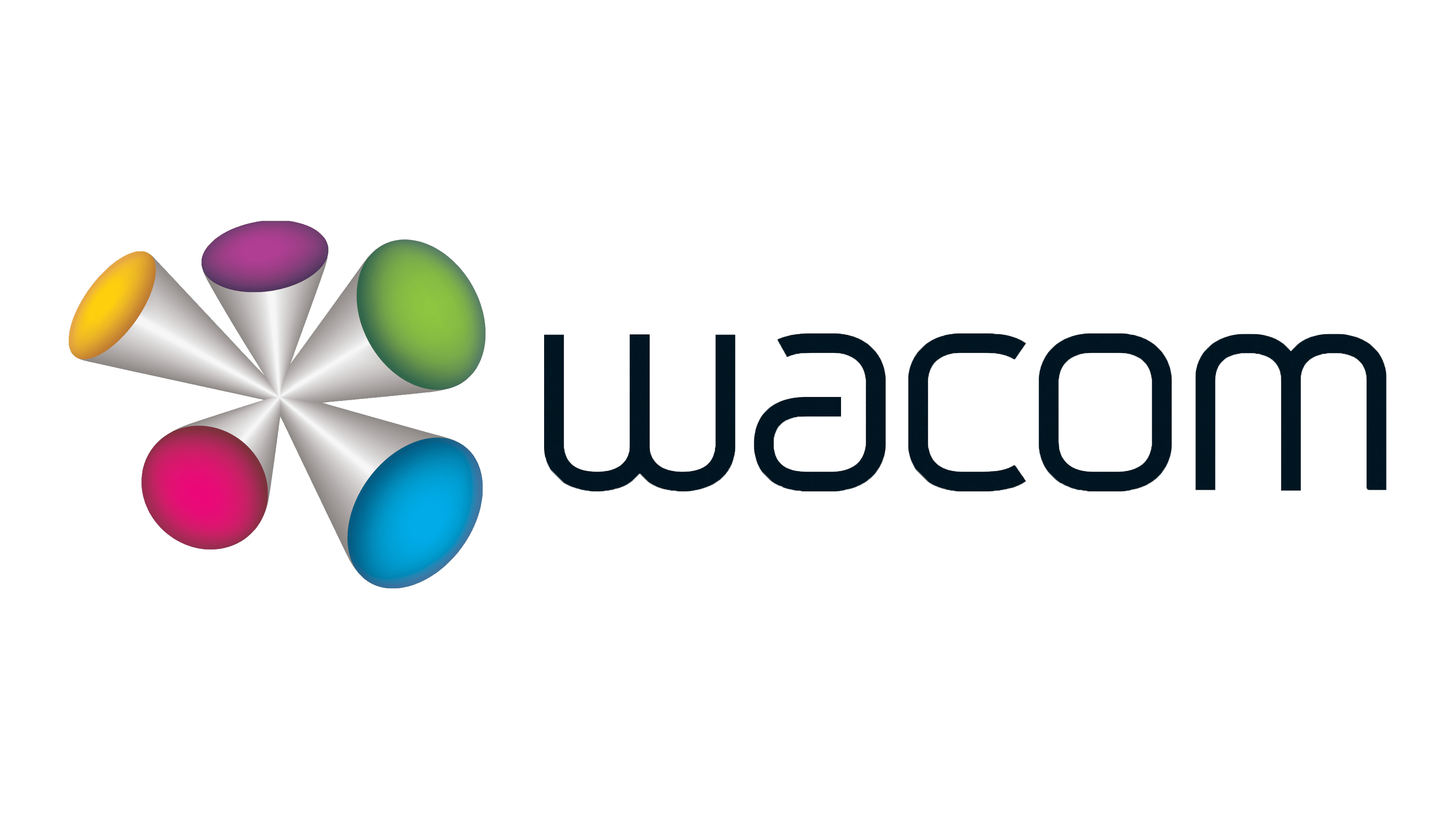 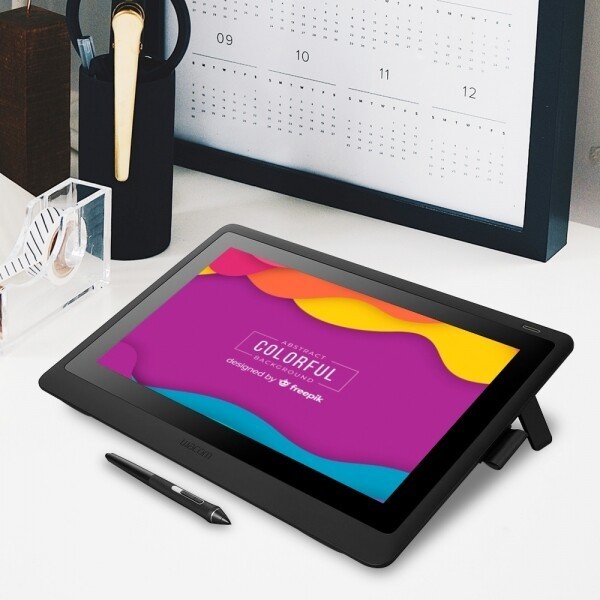 주식회사 와콤
설립

1983년 7월 12일
핵심인물

야마다 마사히코(CEO)
주식회사 와콤
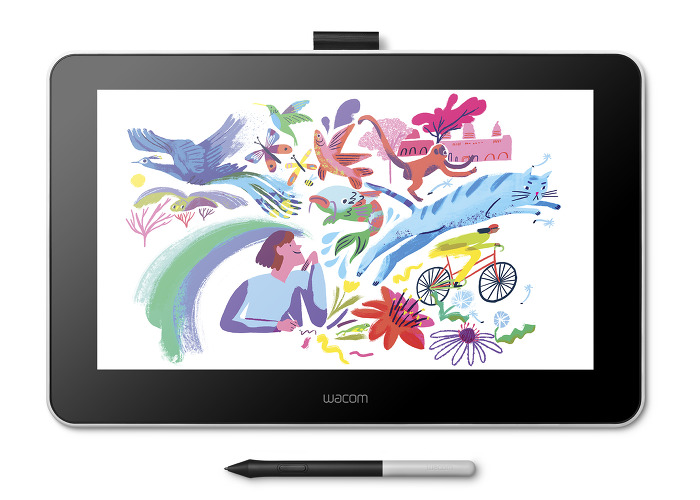 컴퓨터 입력 장치 및 
소프트웨어 관련 회사이다
가장 큰 도형 입력판 생산 

회사 가운데 하나이며, 

예술분야에서 인기가 많다
주식회사 와콤
뱀부(Bamboo) 가정 사용자들을 위해 고안
인튜어스(Intuos) 전문 그래픽 아티스트들을 위해 고안
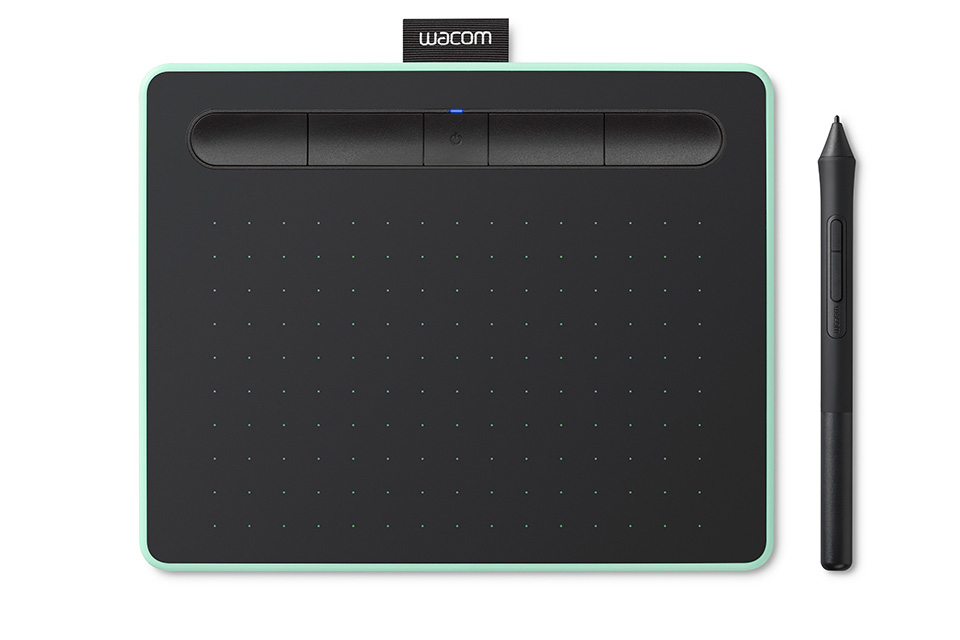 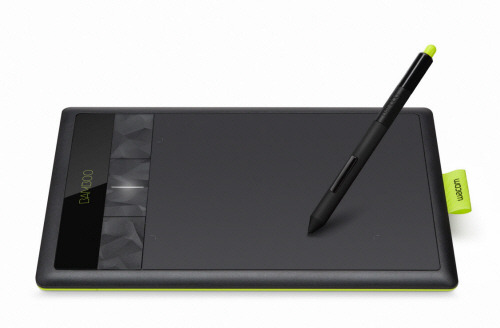 주식회사 와콤
잉크링(Inkling)종이에 스케치하면 이를 디지털 영상으로 변환
신티크(Cintiq) 태블릿과 LCD의 통합 형태
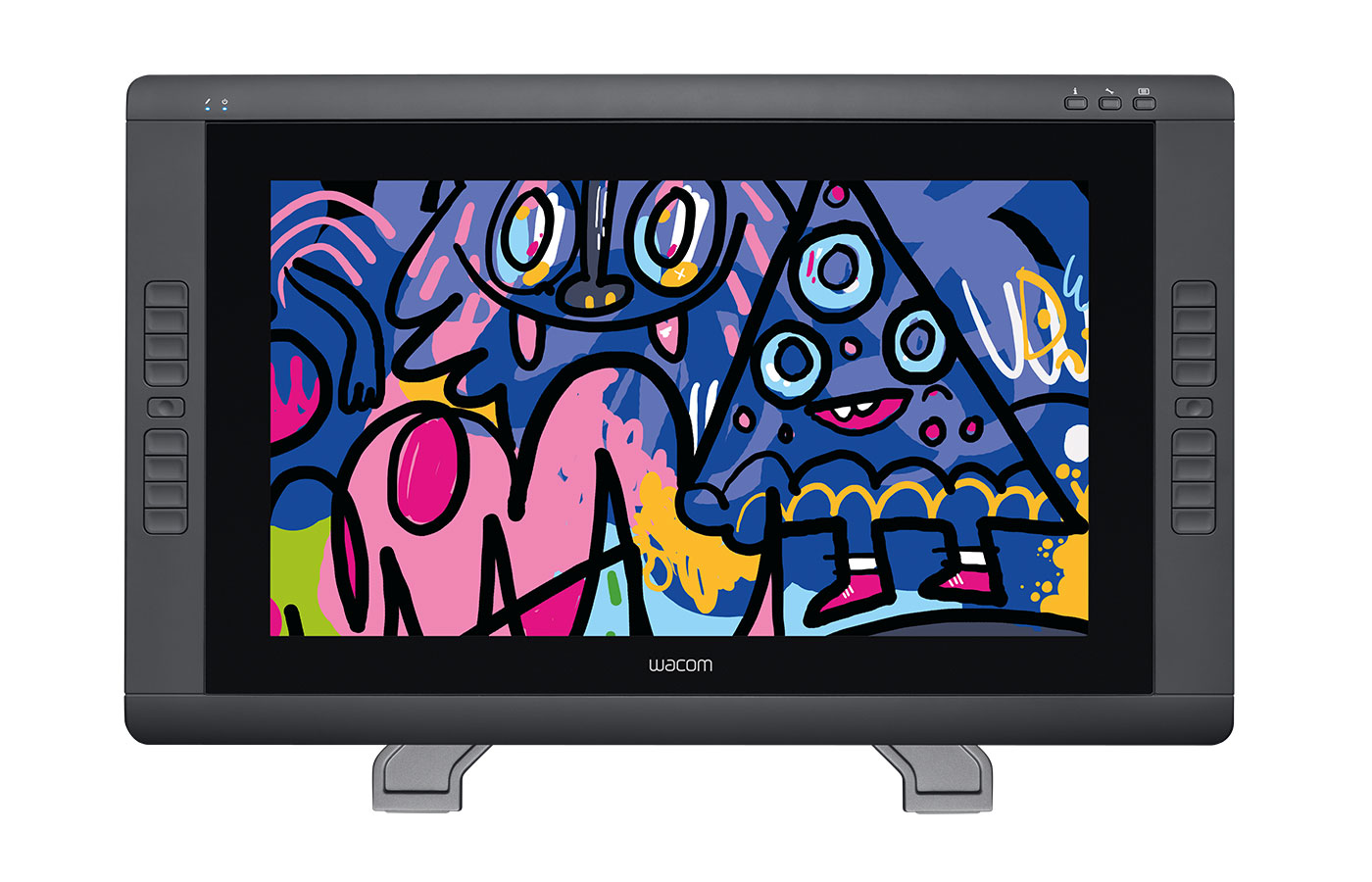 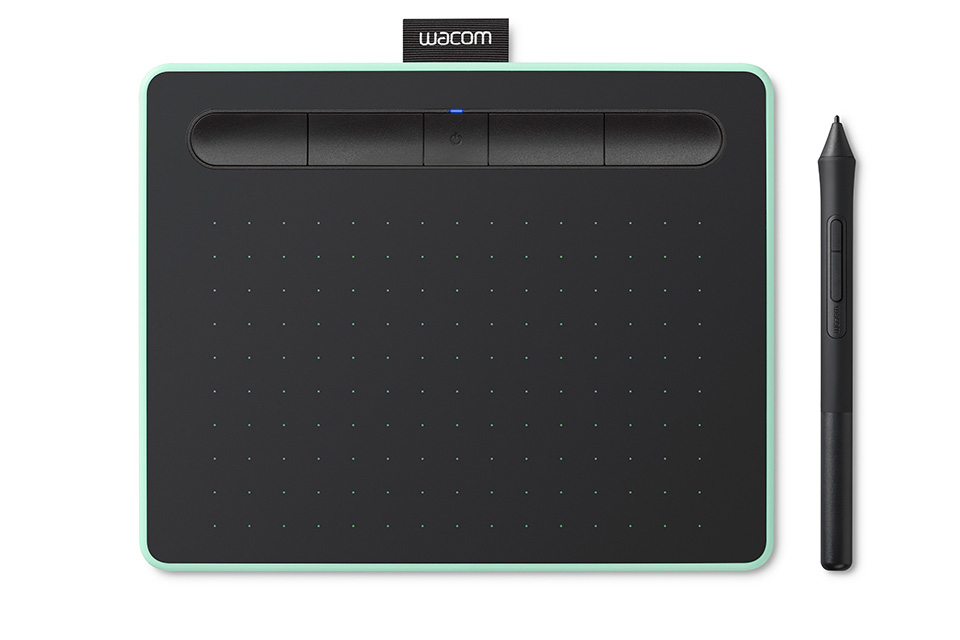 주식회사 와콤
1983년 7월 무라카미 히가시는 사이타마현아게오시에 본사를 설립
20세기 말과 21세기 초를 기점으로 개인용 PC의 보급이 많아지면서 소비자용 태블릿의 수요가 급격히 증가하였다.
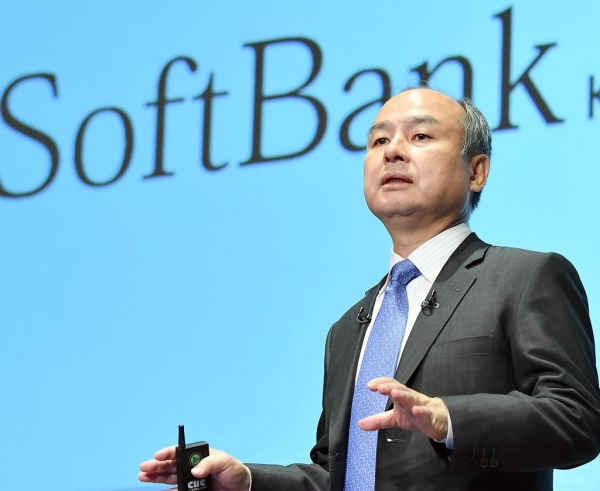 소프트뱅크 그룹
설립

1981년 9월 3일
설립자

손 마사요시
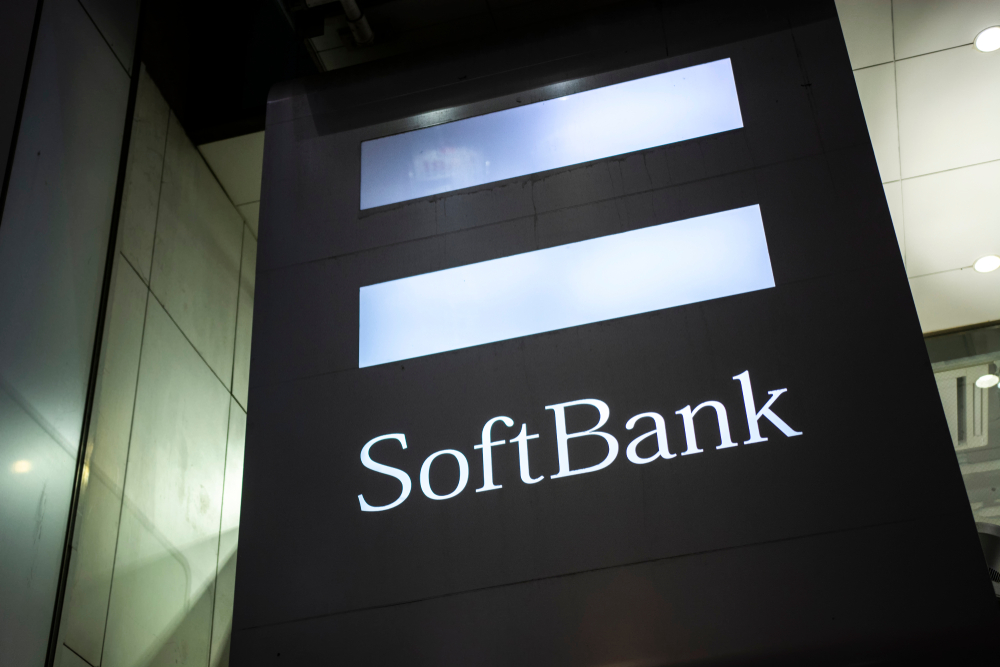 소프트뱅크 그룹
일본 최대 
IT기업이자세계적인 
투자회사이다.
일본 3대 이동통신사 중 하나인 
소프트뱅크 주식회사의 모기업
소프트뱅크 그룹
소프트뱅크 주식회사는 도쿄증권거래소에 상장해서 탄생한 일본 3위의 이동통신사이다
소프트뱅크 그룹을 약 66%의 주식을 보유한 최대주주이자 모회사로 두고 있다
한국에서는 자회사로 소프트뱅크 벤쳐스를 운영 중이고 이커머스 기업 쿠팡에 거액을 투자하는 것으로 유명하다
소프트뱅크 그룹
미디어 및 EC 부문
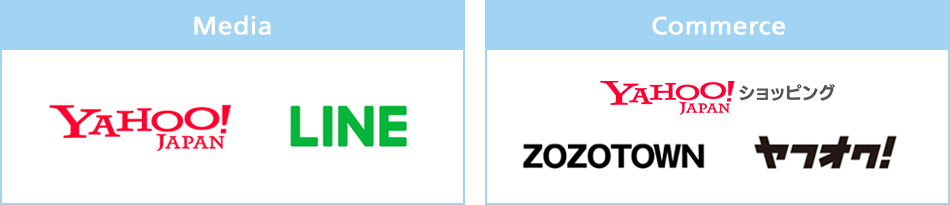 미디어 분야에서는 인터넷과 LINE을 통해 광고 관련 서비스를 제공
상거래 분야에서는 Yahoo! 등 전자상거래 서비스를 제공
소프트뱅크 그룹
소비자 부문
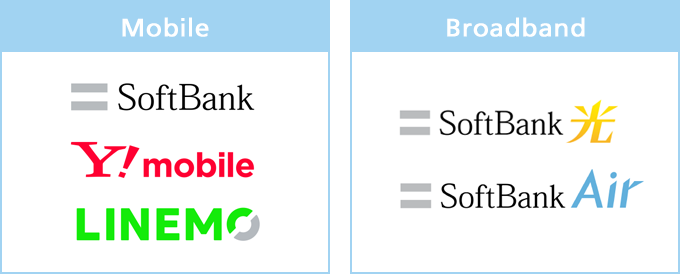 소비자 부문에서는 일본의 개인 고객에게 모바일 서비스, 광대역 서비스 및 전기 서비스와 같은 서비스를 제공
소프트뱅크 그룹
금융 부문
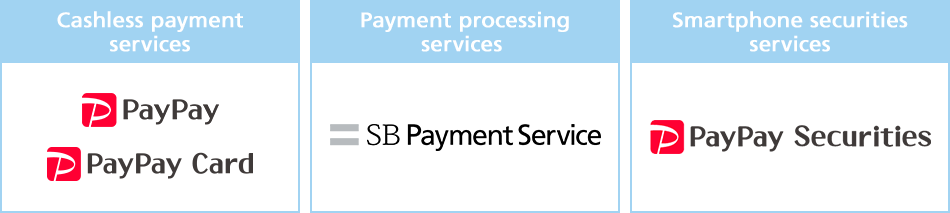 금융부문에서는 개인 고객을 중심으로 QR코드 결제, 신용카드 서비스 등 무현금 결제 서비스와 스마트폰 기반 증권 서비스를 제공
출처
소니 그룹 일본 공식 홈페이지    https://www.sony.com/ja/
소프트 뱅크 그룹 일본 공식 홈페이지  https://group.softbank/
와콤 일본 공식 홈페이지 https://www.wacom.com/ja-jp
소니 인터렉티브 공식 홈페이지   https://www.siek.co.kr/